Отчет по итогам 1 полугодия 2024 года об исполнении утвержденной тарифной сметы и инвестиционной программы, о соблюдении показателей качества и надежности регулируемых услуг и достижении показателей эффективности деятельности  АО «Алюминий Казахстана» перед потребителями и иными заинтересованными лицами
26 июля, 2024
АО «Алюминий Казахстана»
Общая информация
АО «Алюминий Казахстана» является единственным в Казахстане предприятием, выпускающим глинозем (сырье для производства алюминия), а так же крупнейшим работодателем Павлодарской области.
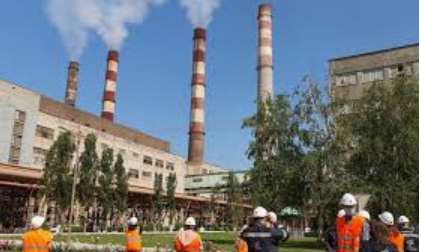 Вид регулируемой деятельности – производство тепловой энергии
Производителем тепла в АО «Алюминий Казахстана» является цеховое подразделение – теплоэлектроцентраль.
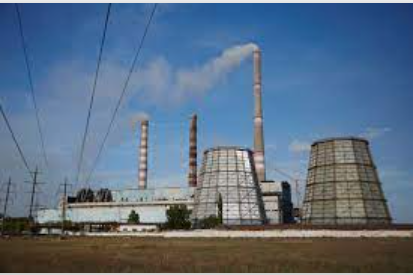 ТЭЦ АО «Алюминий Казахстана» введена в эксплуатацию в 1964 году. 

Установленная мощность:
Электрическая – 350 МВт
Тепловая – 1 182 Гкал/час

Показатели качества и надежности регулируемых услуг, а также показатели эффективности деятельности для АО «Алюминий Казахстана» уполномоченным органом не установлены
Информация об исполнении утвержденной инвестиционной программы по итогам 1 полугодия 2024 года
* По регулируемой услуге – производство тепловой энергии
Информация об исполнении утвержденной инвестиционной программы по итогам 1 полугодия 2024 года (продолжение)
Информация о постатейном исполнении утвержденной тарифной сметы по итогам 1 полугодия 2024 года
Информация о соблюдении показателей качества и надежности регулируемых услуг ио достижении показателей эффективности деятельности по итогам 1 полугодия 2024 года
Для АО «Алюминий Казахстана» показатели качества и надежности регулируемых услуг и показатели эффективности деятельности не разрабатывались и не утверждались. 
Оценка достижения показателей будет осуществлена по результатам выполнения мероприятий, предусмотренных в утвержденной инвестиционной программе, по итогам 2024 года.
Информация об основных финансово-экономических показателях деятельности  и объемах предоставленных регулируемых услуг по итогам 1 полугодия 2024 года
Основные финансово-экономические показатели
Объемы предоставленных регулируемых услуг
ТОО «Павлодарэнергосбыт»  570,8 тыс. Гкал
ТОО «Павлодарские тепловые сети» 262,3 тыс. Гкал
показатели
показатели
Объем оказываемых услуг, тыс. Гкал
предусмотрено 
в утвержденной 
тарифной смете
Доход, млн. тенге
833,1
Затраты, млн. тенге
Факт за 1 полугодие 2024
1 341,9
ТОО «Павлодарэнергосбыт»  918,9 тыс. Гкал
ТОО «Павлодарские тепловые сети» 401,1 тыс. Гкал
Прочие 21,9 тыс. Гкал
Убыток, млн. тенге
Факт за 1 полугодие на 2024 года
Утверждено на 2023 год
Себестоимость, 
тенге/ Гкал
1,6%
Тариф, тенге/ Гкал
ТОО "Павлодарэнергосбыт"
ТОО "Павлодарские тепловые сети"
прочие
Действующий тариф не компенсирует затраты на регулируемые услуги.
Информация о проводимой работе с потребителями регулируемых услуг
Работа с потребителями
Предоставление услуг
Тариф на услугу
Отчеты перед потребителями
обеспечивается всеобщее обслуживание в соответствии с требованиями к качеству предоставляемых услуг по тарифам, утвержденным уполномоченным органом. 
осуществляется в соответствии с требованиями заключенных Сторонами  договоров и принятых договорных взаимных обязательств.
участие независимых экспертов, общественных организаций и потребителей в процессе оценки проекта 
участие в публичных слушаниях
информирование потребителей об изменении тарифов в сроки, предусмотренные законодательством
публикация уведомлений о времени и месте публичных слушаний в средствах массовой информации. 
размещение обязательной информации в средствах массовой информации, в том числе на интернет-ресурсе
АО «Алюминий Казахстана»
Регулируемая деятельность
100%
Основная деятельность
Иная деятельность
100%
Отопительный период 2023-2024 гг прошел без отказов оборудования и сбоев в системе теплоснабжения.
В течение отопительного периода гидравлические параметры теплоносителя в тепловых магистралях, контрольных точках тепловой сети, подкачивающих насосных станций соответствовали расчетным значениям, температура сетевой воды центрального теплоснабжения соответствовала температурному графику.


Претензии со стороны потребителей на качество предоставляемых услуг за первое полугодие 2024 года отсутствуют.
Информация о качестве предоставления регулируемых услуг
Качество предоставляемых услуг обеспечивается:
01
Исполнением всех статей тарифной сметы;
Повышением надежности и качества регулируемых услуг потребителей
Отсутствием отказов оборудования и сбоев в системе теплоснабжения 
Соответствием в течении отопительного периода гидравлических параметров теплоносителя в тепловых магистралях, контрольных точках тепловой сети, подкачивающих насосных станций расчетным значениям.
02
03
Внедрением мероприятий по реконструкции и модернизации сетей и инженерных сооружений для повышения безопасности, надежности и экономичности
Соответствием температуры сетевой воды температурному графику
04
Использованием в работе современного оборудования вневедомственной охраной объектов регулируемой услуги
Снижением рисков возникновения аварийных ситуаций
05
Оперативным контролем за работой основных производственных фондов услуги по производству тепловой энергии; 
Периодическим проведением технического обслуживания объектов регулируемой услуги.
Регулируемые услуги оказываются с учетом требований к качеству, установленных государственными органами в пределах их компетенции
Информация о перспективах деятельности (планы развития), в том числе возможных изменениях тарифов
ПЕРСПЕКТИВЫ РАЗВИТИЯ
2024 год
2025 год
Тариф
1 302,24
1 209,09
Утвержден уполномоченным органом на 2021-2025 годы
тенге/Гкал
тенге/Гкал
Инвестиционная программа
Проведение среднего и капитальных ремонтов котлов
742,7
238,1
млн. тенге
млн. тенге
Тарифы на услугу АО «Алюминий Казахстана» по производству тепловой энергии утверждены уполномоченным органом на период 2021-2025 гг (приказ ДКРЕМ по Павлодарской области № 97-ОД от 15.11.2023)
Инвестиционная программа АО «Алюминий Казахстана» на 2021-2025 гг утверждена совместным приказом ДКРЕМ по Павлодарской области № 57-ОД от 15.07.2024 и Управления энергетики и ЖКХ № 32-ОД от 16.07.2023
Информация об оказываемых услугах подъездных путей (малая мощность) по итогам полугодия 2024 года
Информация об исполнении утвержденной инвестиционной программы
Инвестиционная программа уполномоченным органом не утверждалась.
Сумма амортизационных отчислений, предусмотренная в утвержденной тарифной смете – 49,6 тыс.тенге. Для АО «Алюминий Казахстана» показатели качества и надежности регулируемых услуг и показатели эффективности деятельности не разрабатывались и не  утверждались
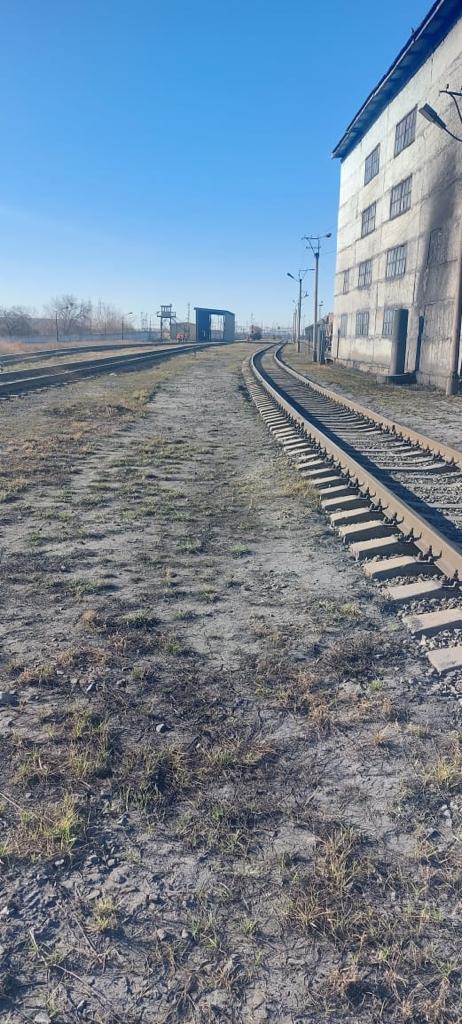 01
02
Информация о постатейном исполнении тарифной сметы за полугодие 2024 года
Затраты АО «Алюминий Казахстана» за первое полугодие 2024 года на оказание услуг подъездных путей составили  3 435,5 тыс. тенге.
Перерасход затрат в целом по тарифной смете обусловлен ростом заработной платы, наличием затрат, которые не были предусмотрены в утверждённой тарифной смете, и инфляционным процессом. 
Информация об объемах предоставленных услуг 
Объем оказанных услуг составил 2 038,2 вагон*км, в утвержденной тарифной смете – 4 980 вагоно*км.
03
04
Информация об основных финансово-экономических показателях 
Доход – 124,1 тыс. тенге, 
Затраты – 3 435,5 тыс. тенге 
Убыток - -3 310,8 тыс. тенге

Претензии со стороны потребителей на качество предоставляемых услуг за первое полугодие 2024 года отсутствуют.
Спасибо за внимание!